第十三讲 幸福与性别解码
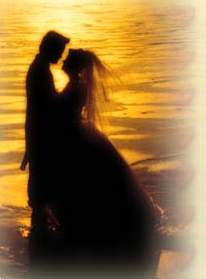 复旦大学     曹高举
第一单元：智者不惑
解读亲密关系，远离婚姻暗礁
名人论婚姻
泰戈尔：认识了三天，相爱的三周，结婚了三月，吵架了三年，彼此忍耐了三十年，这就是婚姻；
尼采：有一些男人悲叹自己的妻子被人拐走了，大多数男人悲叹自己的妻子没有人肯拐走；
蒙田：美好的婚姻是由视而不见的妻子，而充耳不闻的丈夫组成的；
钱钟书：婚姻就像一座围城，城外的人想进去，城内的人想出来；
爱情的品质越来越差
离婚率:美67％；上海徐安琪教授；
外遇率:施寄青报告；
独身率:94%，60年代；85%；（Fletcher,1999）；内政部、卫生部的数据；
娼妓率：韩国刑事政策研究院的报告；
第二单元  能者不惧
提升爱的能力，为爱箱充电
婚姻品质要求上升，相爱能力未能提高
婚姻是一门学问，现有教育体系缺少爱情、婚姻、亲子课程。
 人人都想品尝甜美爱情的果实，很少人真正付代价去学习爱的功课。
 夫妇沟通计划（Couples Communication Program，CCP）；改进婚前关系计划（PRIMES） ；婚前关系加强计划（PREP） ;婚姻充实计划 ；性充实计划；
第三单元 行者无疆
解码性别差异，拒绝盲恋错爱
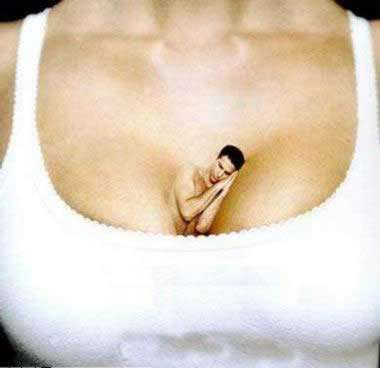 1、男人追逐成就感，女人寻求归属感
两性自我价值感来源 
男人：工具性心理特质，以物换人；驱逐者和保护者，目标导向、逻辑理性、冒险与攻击等。
女人：情感性心理特质，以人取物；生育者和护巢者，关系取向、温柔感性、善解人意、能照顾人，富有同情心等。
男人最害怕羞辱，需要被所爱的人无条件被接纳；
女人最害怕抛弃，需要在所爱的人心中居于首位；
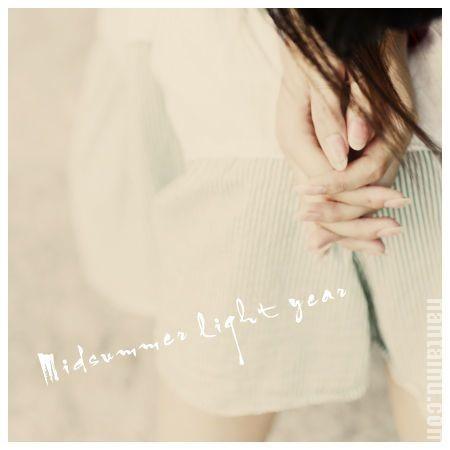 吸引住男人的办法就是让他一直得不到；吸引女人的办法正好相反，就是让她一直满足。
                               ——张小娴
男性的情感需求
能力被肯定：（大王饶命，开车迷路；女不可下嫁，男不能高娶。男人找不到老婆；女人不聪明；成功男人背后的女人很有面子）
才华被欣赏：这次职称考核，我准上去；
努力被感激：弱势沟通，展示依赖；
男性需要：信任、接受、感激、崇拜、赞许、鼓励；
男人最不想听到的四句话：你看人家；你去那了？都怪你；谁的电话？
女性的情感需求
时常被关怀：给老公的信；花花公子的秘笈；车祸围观的反应；关心与信任；
再三的被肯定：你爱不爱我？男人永远不懂：女人说分手是为了挽留；  
想法被尊重：一天的遭遇；
女人需要：关心、理解、尊重、专一、认同、许诺；
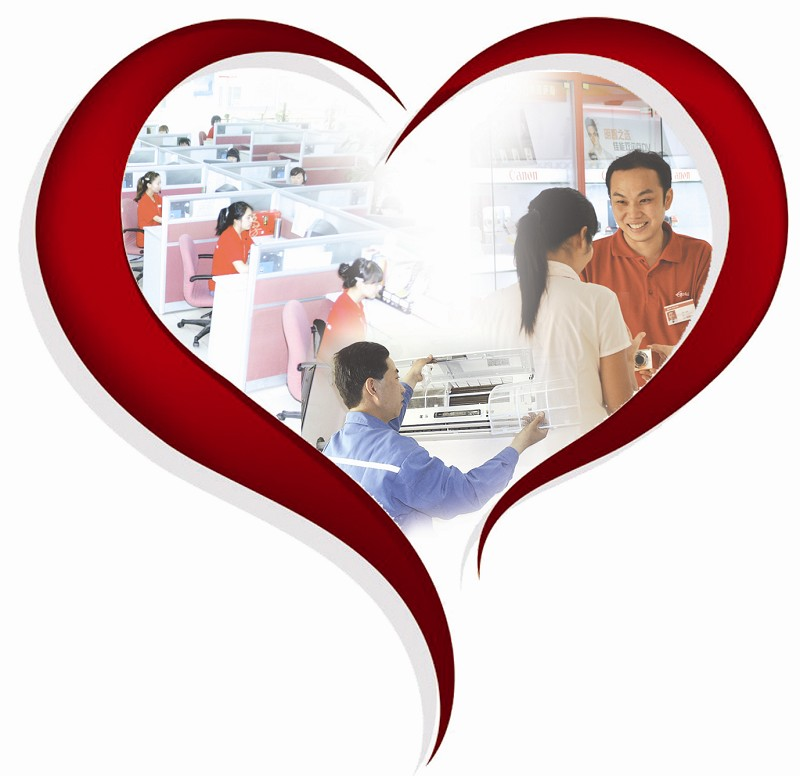 2、女人返祖行为与男人柯立芝效应
男人花心的表现：女人对男人朝思暮想,男人对女人朝秦暮楚；女人渴望对方裸露心灵；男人总是“性”致勃勃；女人需要安全感；爱我就给我; 
花心的生理原因：男人婚外恋的比例是女人的3倍：你今晚愿和我一起过夜么？
女人对男人喜好出外寻找性刺激行为疑惑不解；
男人的柯立芝效应
假如有100个女人，男人做如何选择？
卡尔·马克思、伯特兰·罗素、列夫·托尔斯泰、让-雅克·卢梭、亨利克．易卜生、P．B．雪莱……著名传记作家詹姆斯·鲍斯韦尔 
柯立芝效应产生的原因
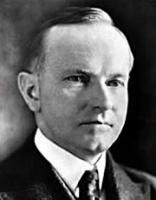 女性的返祖行为
燕子的实验
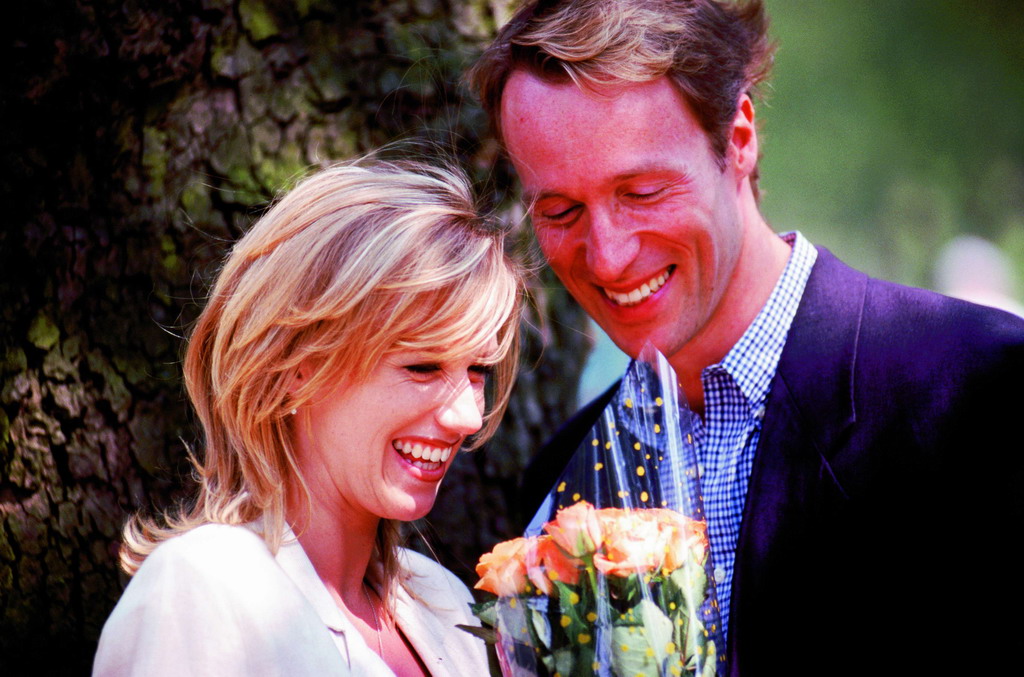 男人外遇玩伴，女人外遇知己
如何赢得女人心？
女性外遇由亲密的沟通互动开始，进展成以身相许的恋情；
男人出轨多半始于强烈的生理吸引，再有可能演出情感交流的感情。
心理学家伯思(D. Buss)的实验：面对另一半不忠两性的反思；
男人的肉欲与女人的情欲；
3、女人爱唠叨，男人爱撒谎
女人的唠叨
进化的结果:女人拥有更善于说话、更善于唠叨的大脑“硬件”。
唠叨是为了获得别人的认可；
女人一定要记住：太多琐碎的细节会把男人逼疯或烦死。
母亲情结；
女性消除唠叨的办法
把你的意思直接表达出来 
我累了，我想去睡觉了
说出你的感受
对对方行为的描述＋对行为的理解＋你的感受＋该行为对你产生的后果。
你这周每天晚上都很晚回家，还不给我打电话。你是在逃避我呢，还是去见别人了？我，我觉得自己好像失去吸引力了，没人疼了。我很伤心。如果事情一直这样下去，我想我会发疯的。
男人谎言
女人说谎是为了取悦听众，让别人感觉好受些；男人说谎是为了抬高自己，让自己看上去更好；
我压根儿跟那个女人一点关系都没有；和前女友做爱真是糟透了；我们只是普通朋友；我没喝醉；
给男人的建议
女人不仅有很强的谎言识别能力，还有本领记住这些谎话，作为日后吵架的弹药来还击你；
女性拥有谎言的“超级识别力”，旨在保护她的领地不被陌生人侵犯以及与孩子进行交流 ；
4、男性喜欢体育运动，女性酷爱购物活动
男人对体育如此着迷
男人依然在打猎，女人依然在采集。
解决方法：千万不要去和男人的体育比赛或业余爱好“争风吃醋。和他一样投入其中，了解他的爱好，掌握其要领，结识许多体育寡妇。
利用他专注于体育比赛的机会，和你的朋友或家人好好玩玩，去购物或培养自己新的爱好。
女性喜欢购物活动
男人可以在8分钟之内，买回2套西服、3件衬衣、1根皮带和3条领带。
英国心理学家戴维·路易斯博士：男人在选购圣诞节礼物时的精神紧张度和警察在处理一群聚众闹事的暴徒时的精神紧张度一样高。对大多数女人来说，购物却是一种消除紧张的好方法。
母鸡研究：揭示了男人的购物特点：女人穿衣服是为了好看，男人穿衣服是为了吓退敌人。
5、男人重事实理性，女人重直觉感性
男性是行动取向，女性是语言取向；
男人与女人的沟通：今天好幸福，今天好没劲；
Party时，通常男生一堆，女生一堆； 
丈夫的长篇大论通常是用来“说理”的，妻子的长篇大论则是用来“表达情绪”的 
女性外遇对象的研究
女人面对面，男人肩对肩
两性沟通差异
沟通方式：男人说话讲究情节，女人说话突出细节，女人关心男人说什么，男人关心女人怎样说。 
沟通目的：男性试图通过沟通强调地位、能力；女性期望通过沟通建立良好关系；
坦诚沟通：吵架是一种最坦诚的沟通，对问题的解决、意见的沟通都是有益的，比冷战的方式有益。
处理冲突：女性希望讲清楚说明白，而男性不希望纠缠不休，女性感到最不能忍受的是对方不说话，而男性最不能忍受的是喋喋不休；
6、表达情感同样语种，不同语系
火星人和金星人使用相同的字，却有不同的意思；表达方法相似，却有不同的的涵意或情感重点
开车迷路：“你不知道怎样做” 、“你没有能力独自解决问题。”
下班诉苦：女人在倾诉时，只要他关怀而体贴，或怀着兴趣倾听，女人就觉得欣慰。
沟通差异引发冲突
女人的说法                               男人的反应
·我们从来没出去过。            ·不对，上个星期我们才出去过。
·我想把所有事都忘得一干二净。     ·如果你不喜欢你的工作，就辞职算了。
·房间里老是乱七八糟的。        ·不是”老是”乱七八糟的。
一段时间以来
情感的体验
就是论事
当女人说……　　　            她真正的意思是……
我们必须谈谈　　　　　　　　我很难过或遇到问题了
我们要　　　　　　　　　　　我想要
对不起　　　　　　　　　　　你要说对不起
这是你的决定　　　　　　　　必须经过我同意
我不难过　　　　　　　　　　我当然很难过
你必须学着交流　　　　　　　听我的好了
你爱我吗？　　　　　　　　　我相中了一样贵重的东西
你今晚太棒了　　　　　　　　难道你要的只有性爱吗？
你有多爱我？　　　　　　　　我做了件让你不高兴的事
浪漫点，把灯关掉　　　　　　我的大腿肌肉太松弛了
7、男人进入洞穴，女人滔滔不绝
弗洛伊德：男人发泄靠精液,女人发泄靠唾液;
压力面前：男人的精神和意志高度集中，变得沉默寡言；女人则表现出一时的不知所措，心情紧张，容易情绪化。
压力释放的方式:男人解决问题、独处，压力过大酗酒、易患过老死；女人寻求安慰，情感宣泄，易患抑郁症；
8、家庭是女人的终点，男人的起点
男人的世界在家外面：从狩猎时代开始，就在外面为家拼搏，男人成家为了离开家，家是职业发展的起点。
女人的世界在家里面：女人为家忙活，成家为了守着家，家是女人职业发展的终点；
女人站在里面看自己的家：家包括我、我的孩子、我的老公、我的宠物、我的房子、我的车子，我的……
男人站在外面看自己的家：家包括我的妻子、我的孩子、我的宠物、我的房子、我的车子，我的……唯独没有我。
谢谢